The digestive system
The digestive system:
The digestive system is composed of a continuous tract beginning with the oral cavity and ending at the anus. 
This tract, called the alimentary canal or the gastrointestinal tract (GIT), is completed by accessory organs.
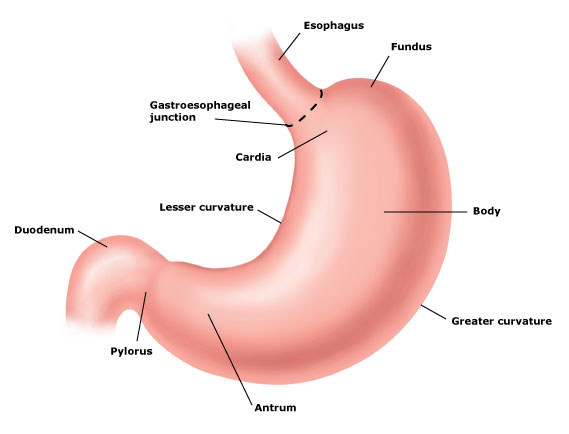 The upper tract:
The upper GI tract consists of the mouth, pharynx, esophagus and the stomach. The stomach is composed of four parts: the fundus, the cardia, the body, and the antrum
The sphincter between the esophagus and stomach is called the cardiac sphincter. The sphincter between the stomach and duodenum is called the pyloric sphincter.
 
The lower GI tract:
The lower GI tract consists of the intestines and the anus. The small intestine is divided into three parts: the duodenum, jejunum, and ileum.
The large intestine divided into three parts: the cecum, colon and rectum.  (the colon is divided into four parts: the ascending colon, transverse colon, descending colon and sigmoid colon.
The sphincter that controls the flow from the ileum to the cecum is called the ileoceccal sphincter.
Attached to the cecum is a blind tube called the vermiform appendix.; the single word appendix is the preferred term. 
The operation of the digestive tract has two terms that describe how it moves its contents along from one part to the next:
Accessory organs:The accessory organs are salivary glands, liver, gallbladder and pancreasDisorders of upper GI Tract:-
*Note: dys- means difficulty
Disorders of the lower GI tract:
Disorders of the accessory organs of the digestive system:
A few additional conditions, symptoms, or disorders of the digestive system include:
Specialties and specialists of the digestive system: